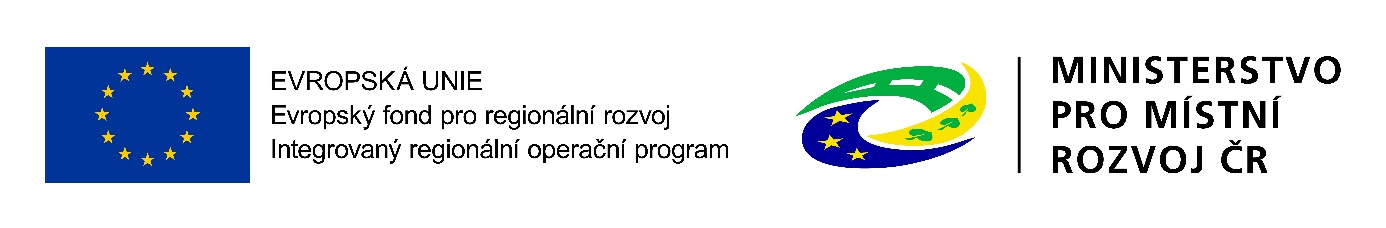 Místní akční skupina Rožnovsko, z.s.seminář k 6. výzvě IROP - „KULTURNÍ DĚDICTVÍ“v rámci realizace Strategie komunitně vedeného místního rozvoje (SCLLD)V Zašové 25.6.2019
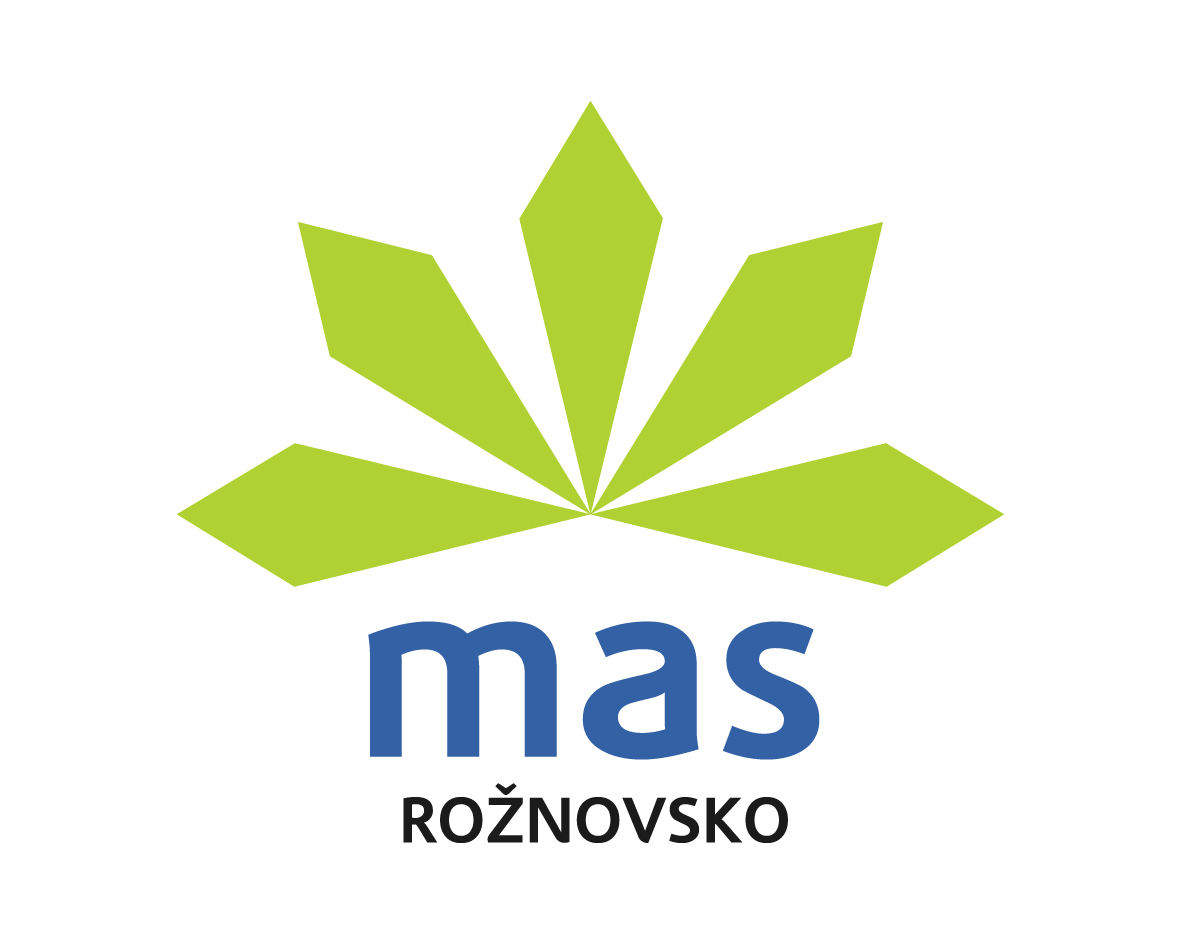 Program semináře:
Představení 6. výzvy IROP – „KULTURNÍ DĚDICTVÍ“:
Oprávnění žadatelé, věcné zaměření výzvy, povinné přílohy, způsobilost výdajů atd.
Proces hodnocení a výběr projektů (kritéria formálních náležitostí a přijatelnosti, kritéria věcného hodnocení)
Pravidla pro zadávání veřejných zakázek
Postu při zadávání žádosti o podporu v systému MS2014+
Dotazy, diskuse a závěr
PŘEDSTAVENÍ VÝZVY
Název výzvy: „Kulturní dědictví“
Číslo výzvy MAS:				  6. výzva
Číslo výzvy v ISKP2014+: 		  055/06_16_073/CLLD_16_01_004
Název výzvy v ISKP2014+:		  6.výzva MAS Rožnovsko,z.s.-IROP-Kulturní dědictví
Druh výzvy:					  kolová
Opatření integrované strategie: 4.1.1. Obnova památek	


Datum a čas vyhlášení výzvy:								28.05.2019 10:00
Datum a čas zpřístupnění formuláře žádosti o podporu:		28.05.2019 10:00
Datum zahájení příjmu žádostí:							28.05.2019 10:00
Datum a čas ukončení příjmu žádostní o podporu:			30.09.2019 12:00
Datum a ukončení realizace projektu:						31.12.2021
Podpora:
Celková částka alokace výzvy MAS (CZV):	 1.946.101,- Kč  	

Minimální výše CZV na projekt:				není stanovena
Maximální výše CZV na projekt:				 1.946.101,- Kč

Míra podpory:				
Evropský fond pro regionální rozvoj - 95 %
Státní rozpočet – 0 %

Formy podpory:	
Ex-post financování	

Časová způsobilost výdajů: 1.1.2014 – 31.12.2021
Závazné dokumenty:
Obecná pravidla pro žadatele a příjemce:
Závazné pro všechny specifické cíle a výzvy
Odkaz - Obecná pravidla pro žadatele a příjemce (platnost od 6.3.2019, verze 1.12)

Specifická pravidla pro žadatele a příjemce:
Pro každou výzvu specifický dokument
Obsahuje informace o oprávněných žadatelích, podporovaných aktivitách, způsobilých výdajích atd.
Odkaz - Specifická pravidla pro žadatele a příjemce výzvy č. 55 (platnost od 10.9.2018, verze 1.2)

Interní postupy MAS Rožnovsko, z.s.:
Minimální požadavky ŘO IROP k implementaci CLLD, Interní postupy jsou MAS upraveny podle svých vnitřních dokumentů
 Odkaz - Interní postupy MAS (platnost od 17.1.2018, verze 1)

Všechny potřebné dokumenty k výzvě  č. 55 naleznete na tomto odkaze:
Výzva č. 55 IROP
Pozor na platnost dokumentů:
Do vydání právního aktu se žadatel řídí verzí Obecných a Specifických pravidel platných v den vyhlášení výzvy integrovaného nástroje CLLD.

V době realizace, tj. od vydání právního aktu, se příjemce řídí vždy aktuální platnou verzí Obecných i Specifických pravidel.
Oprávnění žadatelé:
Vlastníci památek, nebo subjekty s právem hospodaření (dle zápisu v katastru nemovitostí), kromě fyzických osob nepodnikajících.
Území realizace projektu:
Území MAS Rožnovsko, z.s., na území těchto obcí:
Dolní Bečva
Horní Bečva
Hutisko-Solanec
Krhová
Prostřední Bečva
Rožnov pod Radhoštěm
Střítež nad Bečvou
Valašská Bystřice
Valašské Meziříčí
Velká Lhota
Vidče
Vigantice
Zašová
Zubří
Cílové skupiny:
Návštěvníci
Vlastníci památek
Vlastníci muzeí
Subjekty s právem hospodaření
Místní obyvatelé
Podnikatelé
Podporované aktivity – 1 – Památky:
Revitalizace a zatraktivnění:
• památek zapsaných na Seznam světového dědictví UNESCO,
• památek zapsaných na Indikativní seznam světového dědictví UNESCO v kategorii kulturní dědictví,
• národních kulturních památek k 1. 1. 2014
• památek evidovaných v Indikativním seznamu národních kulturních památek k 1. 1. 2014	

Aktivita Památky je popsán v kapitole 3.2 na str. 10 – 25 Specifických pravidel.
Typy podporovaných projektů:
Aktivita Památky:
• Obnova památek (rekonstrukce a stavební úpravy vedoucí k zajištění vyšší bezpečnosti návštěvníků)
• Obnova parků a zahrad u souborů památek
• Odstranění přístupových bariér
• Rekonstrukce stávajících expozic a depozitářů a budování nových expozic a depozitářů
• Restaurování-konzervování movitých pedmětů, které jsou součástí podporovaných památek
• Zvýšení ochrany památky a jejího zabezpečení
• Modernizace, popř. výstavba nezbytných objektů technického a technmologického zázemí a objektů sociálního zázemí, resp. návštěvnické infrastuktury
Způsobilé výdaje:
Na hlavní aktivity projektu musí být vynaloženo minimálně 85 % celkových způsobilých výdajů projektu. 
A jsou to tyto výdaje:
obnova památek (stavba, rekonstrukce a stavební úpravy, odstraňování nepůvodních a nevyhovujících stavebních prvků či staveb, realizace inženýrských sítí, restaurátorské a konzervační práce), 
obnova zahrad a parků, pokud jsou součástí podporovatelných památek nebo samy jsou podporovanou památkou (terénní úpravy, obnova zeleně a vodních ploch, budování, úprava a obnova cest, realizace inženýrských sítí), 
odstraňování přístupových bariér (budování, úprava a obnova přístupových ploch a prvků, určených pro pohyb návštěvníků, budování výtahů a bezbariérových prvků pro návštěvníky s omezenou schopností pohybu a orientace), 
rekonstrukce expozic a depozitářů, budování nových expozic a depozitářů, sociálního zázemí, pořízení nezbytného vybavení a zařízení, 
restaurování-konzervování movitých předmětů, které jsou součástí podporovaných památek (podmínka doložení restaurátorského záměru při žádosti o platbu), 
zvýšení ochrany památky a jejího zabezpečení (pořízení bezpečnostních prvků a zařízení), 
modernizace a výstavba nezbytných objektů technického a technologického zázemí (včetně pořízení technologického zařízení a strojů, umožňujících funkčnost, zpřístupnění a plnohodnotné využívání památky) a objektů sociálního zázemí, resp. návštěvnické infrastruktury (WC, šatna, pokladna, informační centrum, klidová zóna určená pro návštěvníky památky) 1, 
digitalizace památek a mobiliáře (pouze jako část komplexnějších projektů), 
pořízení HW a SW nezbytného pro digitalizaci památek, mobiliáře a zabezpečení, 
konzervátorsko-restaurátorské dílny.
Způsobilé výdaje:
Na vedlejší aktivity projektu musí být vynaloženo maximálně 15 % celkových způsobilých výdajů projektu. 
A jsou to tyto výdaje:
osobní náklady projektového týmu, 
pořízení studie proveditelnosti, 
pořízení projektové dokumentace, EIA, 
zabezpečení výstavby (technický dozor investora, BOZP, autorský dozor, inženýring), 
pořízení odborných nebo znaleckých posudků a analýz, 
restaurátorské záměry, libreta a projektové dokumentace k expozicím, 
zpracování zadávacích podmínek k zakázkám a organizace výběrových a zadávacích řízení, 
služby bezprostředně související s realizací depozitářů a expozic (balení, přeprava, instalace a deinstalace předmětů), 
pořízení exponátů, modelů a kopií, 
povinná publicita, 
nákup pozemků nezbytných pro realizaci, cena pozemku nesmí přesáhnout 10 % celkových způsobilých výdajů2, 
nákup staveb nezbytných pro realizaci projektu
Povinné přílohy:
1 - Plná moc
2 - Zadávací a výběrové řízení
3 – Studie proveditelnosti
4 – Doklad o prokázání právních vztahů k majetku, který je předmětem projektu
5 - Žádost o stavební povolení nebo hlášení, případně stavební povolení nebo souhlas s provedením ohlášeného stavebního záměru nebo veřejnoprávní smlouva nahrazující stavební povolení	
6 – Projektová dokumentace pro vydání stavebního povolení nebo pro ohlášení stavby	
7 - Položkový rozpočet stavby	
8 - Doklady o právní subjektivitě žadatele	
9 - Výpis z rejstříku trestů - příloha zrušena	
10 –Souhlasné stanovisko příslušného orgánu památkové péče podle § 14 zákona č.20/1987Sb., o státní památkové péči, v platném znění	
11 - Čestné prohlášení o skutečném majiteli
Indikátory: Podrobné informace k jednotlivým indikátorům a závazná pravidla jejich vykazování a výpočtu obsahují metodické listy indikátorů v příloze č. 3 Specifických Pravidel.
Indikátor výstupu:
9 10 05 – Zvýšení očekávaného počtu návštěv podporovaných kulturních a přírodních památek
Výchozí hodnota – nulová
Definice indikátoru: Ex ante odhad zvýšení počtu návštěv lokality v roce následujícím po roce ukončení projektu. Zahrnuje lokality, kde došlo k jejich podpoře za účelem zatraktivnění a podpory udržitelného turismu. Zahrnuje lokality s nebo bez předchozí turistické aktivity. Jeden návštěvník může být započítáván vícekrát (v případě že učiní více návštěv), skupina návštěvníků je započítávána dle počtu jejich členů. Stanovení očekávaného počtu návštěv může být založeno na počtu vydaných vstupenek.

9 05 01 – Počet revitalizovaných památkových objektů	
- Výchozí hodnota – nulová
- Definice indikátoru: Jedná se o počet revitalizovaných (tzn. rekonstruovaných, renovovaných, zatraktivněných a zpřístupněných) památkových objektů, které byly opraveny v rámci projektů s možností realizace opatření vedoucích k zefektivnění a ochraně mobiliárních fondů, které jsou součástí památkových objektů.  Památkovým objektem se rozumí takový objekt, který je uveden na: a) Seznamu národních kulturních památek, b) Indikativním seznamu národních kulturních památek, c) Seznamu světového dědictví UNESCO, d) Indikativním seznamu světového dědictví UNESCO v kategorii kulturní dědictví.
Příjmy projektu:
Specifická pravidla výzvy kapitola 3.7:
Podporované projekty podléhají pravidlům veřejné podpory a jsou vyloučeny z aplikace čl. 61 a 65 Obecného nařízení. Maximální výše investiční podpory se stanoví jako rozdíl celkových způsobilých výdajů a diskontovaných čistých příjmů, tj. rozdílu diskontovaných provozních příjmů a diskontovaných provozních výdajů za dobu životnosti projektu (referenční období).Více viz kapitola 7 Obecných pravidel pro žadatele a příjemce a kapitola 3.7 Specifických pravidel pro žadatele a příjemce výzvy č. 55, v aktuálním znění.
Veřejná podpora:
Specifická pravidla výzvy kapitola 3.9:
Podpořeny budou projekty v souladu s nařízením Komise (EU) č. 651/2014 ze 17. června 2014, kterým se v souladu s články 107 a 108 Smlouvy prohlašují určité kategorie podpory za slučitelné s vnitřním trhem, ve znění nařízení Komise (EU) č. 2017/1084, Oddíl 11 – Podpora kultury a zachování kulturního dědictví, článek 53 Podpora kultury a zachování kulturního dědictví (dále „nařízení č. 651/2014“).
Udržitelnost projektu:
Specifická pravidla výzvy kapitola 9 – Udržitelnost projektu:
Pro Aktivitu Památky:
zajistit po dobu udržitelnosti zachování podpořeného revitalizovaného památkového objektu (případně jeho podpořené části) ve stavu, kterého bylo dosaženo díky realizaci projektu, 
v případě projektů zahrnujících revitalizaci přírodního dědictví, zajistit po dobu udržitelnosti zachování podpořených parků a zahrad ve stavu, kterého bylo dosaženo díky realizaci projektu, 
v případě projektů zahrnujících návštěvnickou infrastrukturu zajistit po dobu udržitelnosti její zachování a přístupnost v návaznosti na zpřístupnění památky, 
zajistit po celou dobu udržitelnosti zpřístupnění podpořené památky nebo její části v rozsahu, který uvedl ve studii proveditelnosti. 

Udržitelnosti výsledků projektu min. 5 let od ukončení financování.
PROCES HODNOCENÍ A VÝBĚR PROJEKTŮ
Proces hodnocení a výběr projektůVe Specifických pravidlech, kapitola 5.
Postup:
1. MAS Rožnovsko, z.s.:
Kritéria přijatelnosti a formálních náležitostí
Kritéria věcného hodnocení (Výběrová Komise)
Výběr projektů (Programový výbor)

2. Centrum pro regionální rozvoj (CRR):
Kritéria pro závěrečné ověření způsobilosti (Specifická pravidla, kap. 5.2)

3. Řídící orgán (ŘO IROP):
Výběr projektů vedením ŘO IROP
Příprava a vydání právního aktu

Proces hodnocení formálních náležitostí a přijatelnosti a věcného hodnocení je součástí Interních postupů MAS, které jsou k nahlédnutí ZDE.
Diagram procesu hodnocení a výběru projektů:
KONTROLA FORMÁLNÍCH NÁLEŽITOSTÍ A PŘIJATELNOSTI
1. Projekt je svým zaměřením v souladu s cíli a podporovanými aktivitami výzvy- NAPRAVITELNÉ KRITÉRIUM
2. Projekt je v souladu s podmínkami výzvy MAS - NAPRAVITELNÉ KRITÉRIUM
3. Žadatel splňuje definice oprávněného příjemce pro příslušný specifický cíl a výzvu MAS - NENAPRAVITELNÉ KRITÉRIUM
4. Projekt respektuje minimální a maximální hranici celkových způsobilých výdajů - NAPRAVITELNÉ KRITÉRIUM
5. Projekt respektuje limity způsobilých výdajů - NAPRAVITELNÉ KRITÉRIUM
6. Potřebnost realizace je odůvodněná - NAPRAVITELNÉ KRITÉRIUM
7. Žádost o podporu je podána v předepsané formě - NAPRAVITELNÉ KRITÉRIUM
8. Žádost o podporu je podepsána oprávněným zástupcem žadatele - NAPRAVITELNÉ KRITÉRIUM
9. Jsou doloženy všechny povinné přílohy a obsahově splňují náležitosti požadované v dokumentaci k výzvě MAS (MAS obsahově kontroluje pouze ty přílohy, které potřebuje pro věcné hodnocení, tzn. dokumenty jsou uvedeny v kontrolních listech, referenční dokumenty) - NAPRAVITELNÉ KRITÉRIUM
10. Projekt je v souladu s integrovanou strategií CLLD - NENAPRAVITELNÉ KRITÉRIUM
Kritéria VĚCNÉHO HODNOCENÍ:
1. Projekt řeší stavebně - technický stav památky
30 bodů - Projekt řeší havarijní stavebně-technický stav památky. 
 20 bodů - Projekt řeší nevyhovující stavebně-technický stav památky. 
 0 bodů - Projekt neřeší havarijní / nevyhovující stavebně-technický stav památky (památka je ve velmi dobrém nebo vyhovujícím stavebně- technickém stavu, nebo není ve velmi dobrém/vyhovujícím stavebně- technickém stavu, ale projekt není zaměřen na jeho řešení).

2. Projekt řeší obnovu památkových hodnot památky
40 bodů - Projekt řeší obnovu exteriéru nebo interiéru památky. Součástí projektu jsou restaurátorské práce. 
 30 bodů - Projekt řeší obnovu exteriéru nebo interiéru památky. Součástí projektu nejsou restaurátorské práce. 
 0 bodů - Projekt není zaměřen na obnovu exteriéru ani interiéru památky.
Kritéria VĚCNÉHO HODNOCENÍ:
3. Projekt zvyšuje ochranu památky a její zabezpečení
10 bodů - Projekt zvyšuje ochranu památky a její zabezpečení. 
 0 bodů - Projekt nezvyšuje ochranu památky a její zabezpečení.

4. Harmonogram realizace projektu je reálný a proveditelný
20 bodů - Harmonogram realizace projektu je reálný a proveditelný a respektuje technologické prodlevy v závislosti na charakteru projektu (např. roční období, specifické postupy a technologie). 
 0 bodů - Harmonogram realizace projektu není reálný a proveditelný.
Shrnutí hodnocení MAS:
Postup hodnocení MAS:
Hodnocení formálních náležitostí a přijatelnosti provádí pracovníci kanceláře MAS Rožnovsko. Věcné hodnocení provádí Výběrová komise MAS Rožnovsko jakožto výběrový orgán. Programový výbor MAS Rožnovsko jakožto rozhodovací orgán vybírá projekty k realizaci a stanovuje výši alokace na projekty na základě návrhu výběrové komise.

Minimální bodová hranice pro splnění věcného hodnocení je 50 bodů ze 100 bodů.
PRAVIDLA PRO ZADÁVÁNÍ VEŘEJNÝCH ZAKÁZEK
Zadávání veřejných zakázek
Zákon č. 134/2016 Sb., o zadávání veřejných zakázek, ve znění pozdějších předpisů

Metodický pokyn pro oblast zadávání veřejných zakázek programové období 2014 – 2020 (MP) – Příloha P3 Obecných pravidel

Obecná pravidla pro žadatele a příjemce
Postup pro vkládání veřejných zakázek do systému MS2014+:
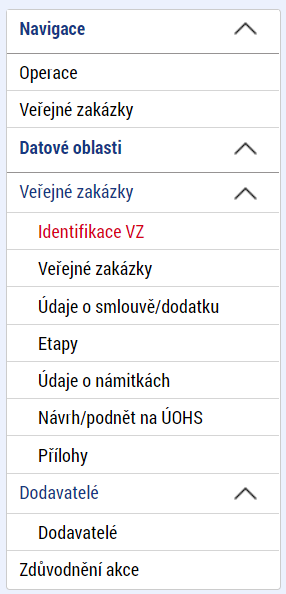 Důležité upozornění:
Veřejné zakázky se vyplňují samostatně. Po podání žádosti o dotaci NEZAPOMEŇTE FINALIZOVAT a poté PODAT všechny veřejné zakázky vložené do systému.
Žadatelé na to často zapomínají a nám se pak zakázka v systému nezobrazí pro kontrolu a musíme je k tomu vyzývat.
POSTUP PŘI ZADÁVÁNÍ ŽÁDOSTI O PODPORU V SYSTÉMU MS2014+
Registrace žadatele do systému MS2014+:Odkaz ZDE: https://mseu.mssf.cz/
Znázornění požadovaných údajů pro registraci:
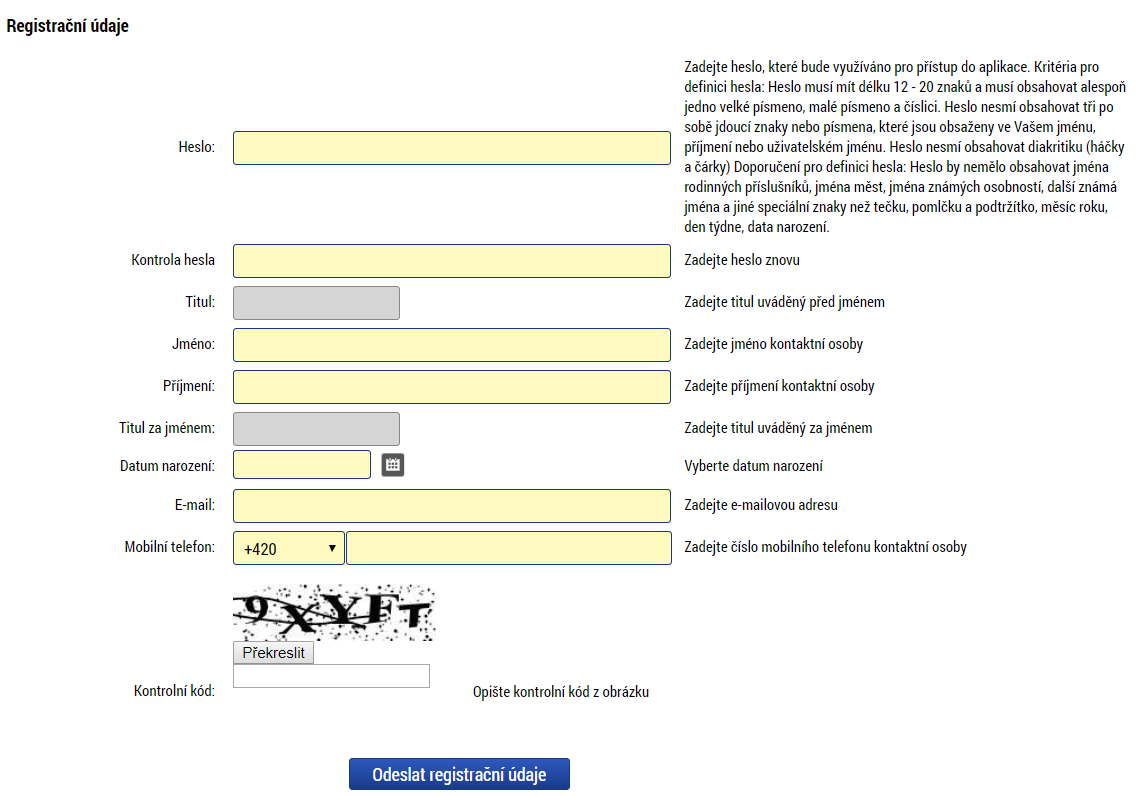 Přihlášení do systému po přidělení uživatelského jména:
Výběr žadatele:
Založení nové žádosti:
Výběr Programu a výzvy:06 – Integrovaný regionální operační program
Výběr výzvy:55. výzva IROP – KULTURNÍ DĚDICTVÍ
Výběr povýzvy:Číslo podvýzvy 055/06_16_073/CLLD_16_01_004
Nastavení signatáře a editora:
Návod na vyplnění:
Uživatel vyplňuje záložky postupně.
Žlutá pole = povinná
Šedá pole = volitelná (zpřístupní se podle data vyplňovaných během žádosti, nebo nejsou podle zadaných dat povinná)
Bílá pole = vyplňuje sám systém

UPOZORNĚNÍ: Každou vyplněnou záložku, či delší textové pole před jeho opuštěním uložte!
Doporučujeme žádost průběžně ukládat při vyplňování.

Návod na vkládání do systému ISKP14+ ke stažení zde: http://www.masroznovsko.cz/file.php?nid=3898&oid=6938401
Nastavení harmonogramu v žádosti:
Při vyplňování žádosti o dotaci v systému je třeba dbát na soulad dat v záložkách:
Projekt
Etapy projektu
Indikátory
Finanční plán

Etapy projektu na sebe musí navazovat. Délka jedné etapy je minimálně 3 měsíce.
Záložka Finanční plán musí být vyplněna dle přílohy č. 1 Specifických pravidel - Žádost o platbu, kdy je stanoveno, že žádost o platbu má být předložena do 20 pracovních dní po ukončení etapy.

Pozor!!! na soulad dat v žádosti o dotaci vkládanou do systému ISKP2014+ a také dat uvedených ve Studii proveditelnosti.
Jedno etapový projekt (ilustrativní příklad nastavení):
Důležité je navázat Finanční plán na etapu projektu!!!
Dvou a více etapový projekt (ilustrativní příklad nastavení):
Jednotlivé etapy na sebe musí časově navazovat!!!
Důležité je navázat Finanční plán na jednotlivé etapy projektu!!!!
Rozpočet roční (ilustrativní příklad pro vyplňování)
Upozornění pro vyplnění rozpočtu: Žadatel vkládá do systému částky dle roku, ve kterém budou výdaje profinancovány a ne dle toho ve kterém roce byly fyzicky vynaloženy!!!
Jednoetapový projekt:
Realizace: Od 1.1.2018 do 31.12.2020
Profinancování: do 29.1.2021





Dvou a víceetapový projekt:
Realizace: 	1. etapa - Od 1.1.2018 do 30.4.2019
				2. etapa – Od 1.5.2019 do 31.12.2020
Profinancování: 	1. etapa - do 30.5.2019
					2. etapa – do 29.1.2021
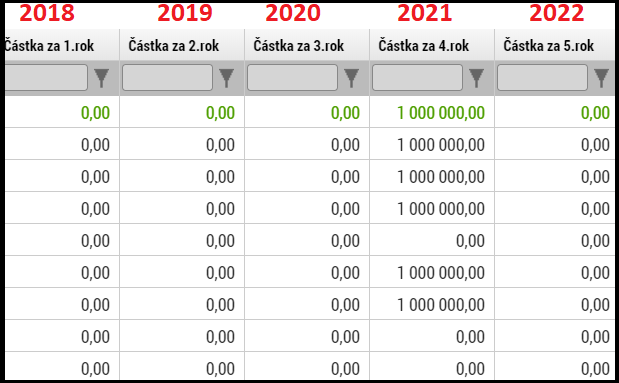 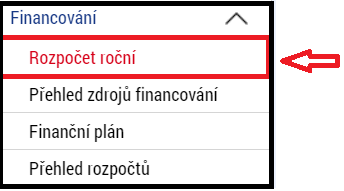 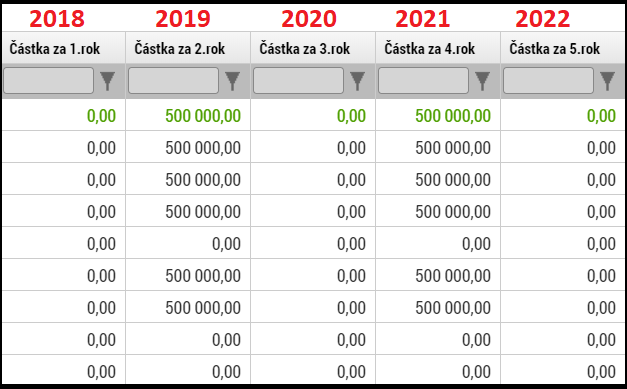 Prostor pro Vaše dotazy???
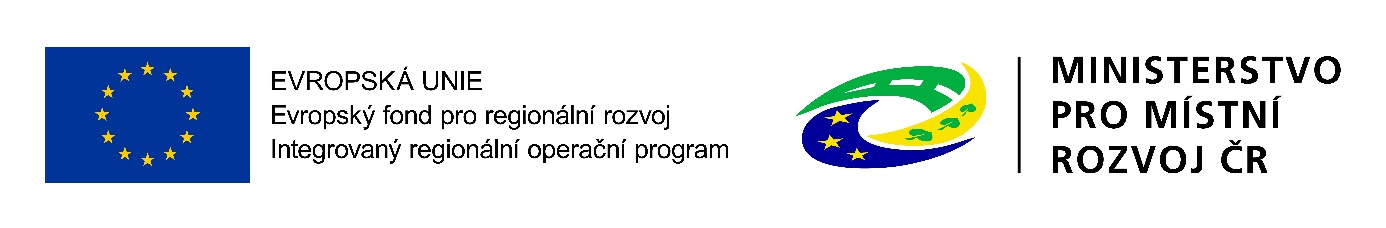 Děkuji Vám za pozornost!
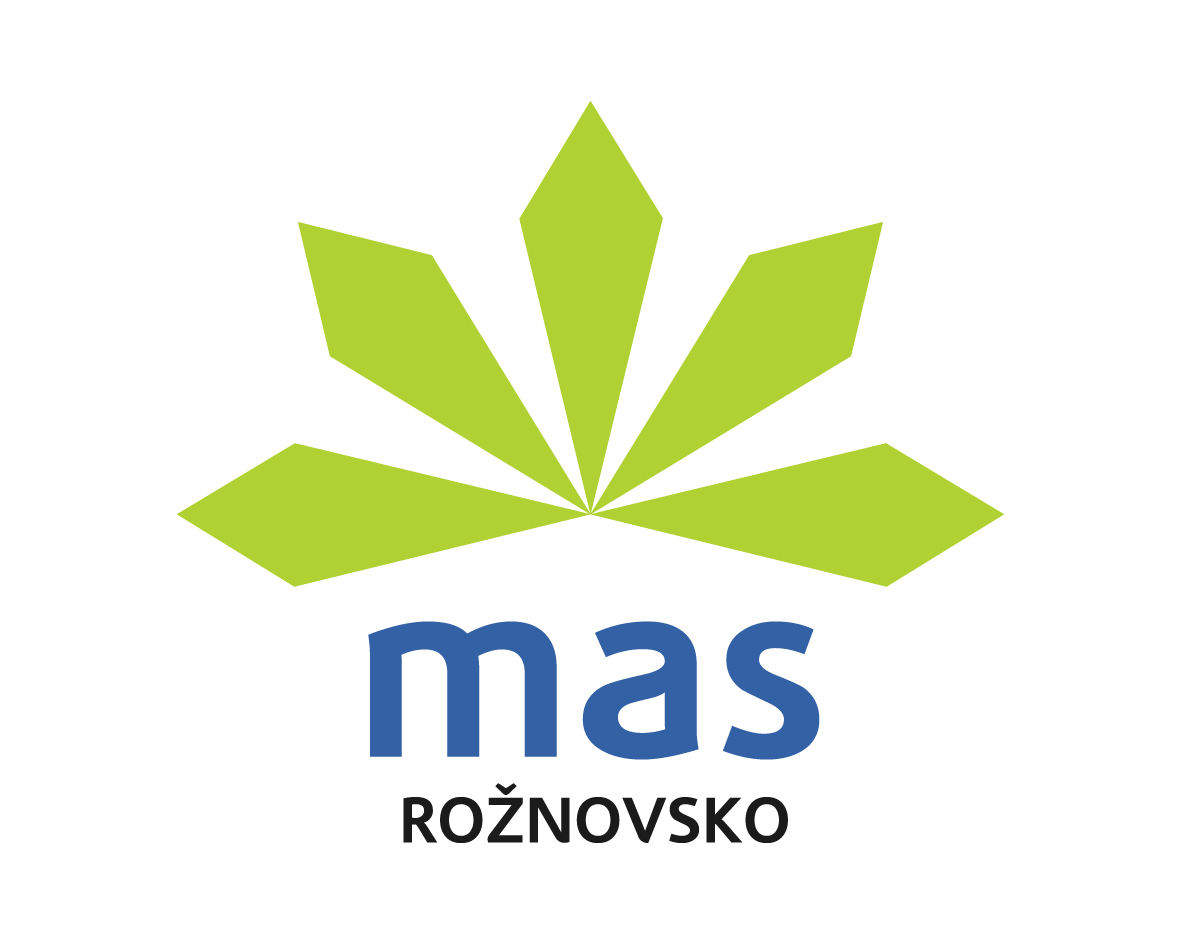 Ing. Veronika Hubová
	Projektový manažer pro IROP
	Email: hubova@masroznovsko.cz
	Mobil: 792 304 268